Süreç (Process) Yönetimi
Dr. Cengiz Güngör
1
Konular
Process kavramı 
Process planlama 
Process işlemleri 
Process’ler arası iletişim 
İstemci-sunucu sistemlerde iletişim
2
Süreç (Process) Kavramı
Çalışmakta olan programa süreç (process) denilmektedir.
Diskte kayıtlı durduğu sürece adı program olarak kalır.
Günümüz işletim sistemleri birden çok programın hafızaya yüklenmesine ve süreç olarak eşzamanlı çalıştırılmasına izin verir. 
Modern işletim sistemlerinde, process işin bir parçasıdır. 
CPU, aralarında geçiş yaparak tüm process’leri eş zamanlı çalıştırılabilir. 
Bir sistem, tek kullanıcılı bile olsa, birden fazla uygulamayı (Word, Excel, Web Browser, …) birlikte çalıştırabilir. 
İşletim sistemi multitasking desteklemese bile, işletim sisteminin kendi fonksiyonlarını çağırarak çalıştırır.
3
Süreç (Process) Kavramı
Bir process;
Yürütmekte olduğu işi, 
Program counter değerini, 
CPU register’larının değerlerini içermektedir. 
Bir process aşağıdaki bileşenleri içermektedir: 
Stack, fonksiyon parametreleri, return adresleri ve lokal değişkenleri saklar. 
Data section, global değişkenleri saklar.
Heap, process’e runtime’da dinamik olarak atanan bellektir.
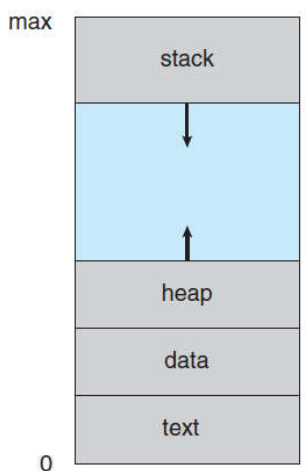 4
Süreç (Process) Kavramı
Process
Bir program pasif varlıktır (executable file), disk üzerinde saklanan komut kümesidir. 
Bir process aktif varlıktır, sonraki çalışacak komutun adresi program counter‘da saklar. 
Aynı program birden fazla process ile ilişkili olabilir.
Örneğin birden fazla eşzamanlı çalışan Web browser. 
Her process’in stack, data section ve heap kısımları farklıdır.
5
Süreç (Process) Kavramı
Process Durumu (State)
Bir process çalıştığı sürece durum değiştirir. 
New: Process oluşturulmaktadır. 
Running: Komutlar çalıştırılmaktadır. 
Waiting: Process bir olayın gerçekleşmesini beklemektedir (I/O, bir cihazdan geribildirim). 
Ready: Process çalışmak için CPU’ya atanmak üzere bekliyor. 
Terminated: Process çalışmasını sonlandırır.
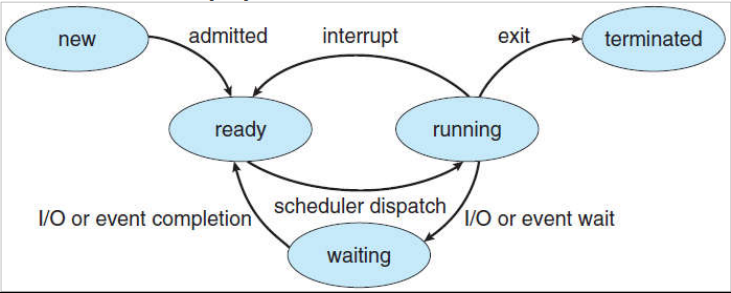 6
Süreç (Process) Kavramı
Process kontrol bloğu
Her process, işletim sisteminde PCB (process control block veya task control block) tarafından temsil edilir.
Bir PCB aşağıdaki bilgilerle ilişkilendirilmiştir: 
Process state: Durum, new, ready, running, waiting, halted olabilir. 
Program counter: Bu process için sonraki komutun adresini gösterir. 
CPU register’ları: CPU’ya göre değişen tür ve boyutta register’lar vardır. (accumalators, index registers, stack pointers,general-purpose registers, condition codes, …)
Intel’de 8, RISC işlemcide 32 adet.
                                           - Devam ediyor
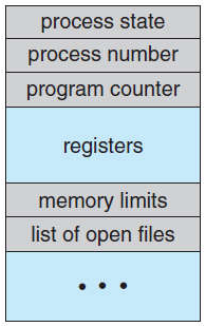 7
Süreç (Process) Kavramı
Process kontrol bloğu
Her process, işletim sisteminde PCB (process control block veya task control block) tarafından temsil edilir.
Bir PCB aşağıdaki bilgilerle ilişkilendirilmiştir: 
CPU-scheduling information: Process önceliğini içerir. 
Memory-management information: Base ve limit register’ları, sayfa ve segment tabloları, vs. içerir. Accounting information: CPU kullanım oranları, account bilgileri ve process numaralarını içerir. 
I/O status information: Process’lere tahsis edilmiş I/O cihazları ile açık durumdaki dosyaları içerir.
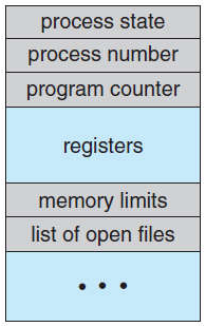 8
Süreç (Process) Kavramı
Process kontrol bloğu
CPU’nun process’ler arasında geçişi şekilde görülmektedir:
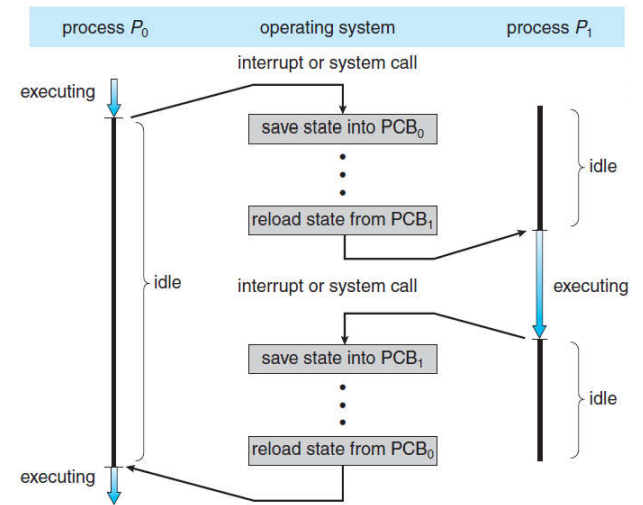 9
Süreç (Process) Kavramı
Thread
Tek iş parçacığı (thread) ile bir process kontrol edilir ve birden fazla görev aynı anda yapılamaz.
Örneğin karakter girişi ile spell check aynı anda yapılamaz. 
Modern işletim sistemlerinde bir process ile birden fazla thread çalıştırılmasına izin verilir. 
Bu özellik multicore işlemcilerde çok faydalıdır ve çok thread eşzamanlı çalıştırılır. 
Çok thread ile çalışan sistemlerde, PCB ile her bir thread’e ait bilgiler saklanır.
10
Konular
Process kavramı 
Process planlama 
Process işlemleri 
Process’ler arası iletişim 
İstemci-sunucu sistemlerde iletişim
11
Süreç (Process) Planlama
Çok programlı sistemlerin temel amacı, CPU kullanımını maksimuma çıkaracak şekilde process’leri çalıştırmaktır. 
Zaman paylaşımlı sistemlerde CPU çok kısa aralıklarla process’ler arasında geçiş yapar. 
Bir process’i CPU’da çalışması için process scheduler seçer.
12
Süreç (Process) Planlama
İş Planlama Kuyrukları (Scheduling Queues)
Bir process sisteme girdiğinde, tüm işlerin bulunduğu iş kuyruğuna (job queue) alınır.
Hafızaya alınmış ve çalışmayı bekleyen process’ler hazır kuyruğuna (ready queue) alınır. 
Kuyruk yapıları genellikle linked list veri yapısı ile gerçekleştirilir. 
Ready queue, listedeki PCB’lerin ilk ve son elemanlarını işaret eder. 
Bir sistemde hazır kuyruğu dışında I/O cihazları için de kuyruk (device queue) bulunur.
13
Süreç (Process) Planlama
İş Planlama Kuyrukları
Process planlama için aşağıdaki şekilde verilen queueing diagram yaygın kullanılan gösterimdir.
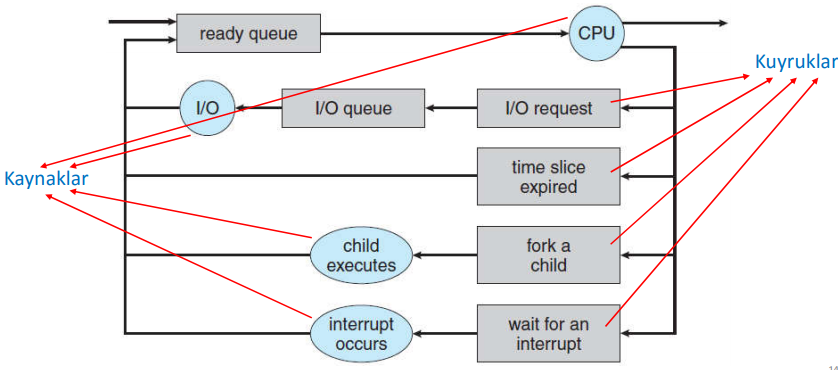 14
Süreç (Process) Planlama
İş Planlama Kuyrukları
Bir process I/O isteğinde bulunursa, I/O kuyruğuna aktarılır. 
Bir process başka bir process’i çalıştırırsa onun bitmesini bekler. 
Bir process çalışması için ayrılan süre tamamlanırsa CPU tarafından tekrar hazır kuyruğunun sonuna alınır. 
Bir process interrupt beklemeye başlarsa interrupt kuyruğuna alınır.
15
Süreç (Process) Planlama
Planlayıcılar (Schedulers)
Bir process, çalışma süresi boyunca farklı kuyruklara alınabilir. 
Kuyruktaki process’lerin seçilmesi scheduler tarafından gerçekleştirilir. 
Genellikle batch sistemlerde çok sayıda process çalıştırılmak üzere sisteme gönderilir. 
Bu process’ler disk üzerinde biriktirilir ve daha sonra çalıştırılır.
16
Süreç (Process) Planlama
Planlayıcılar (Schedulers)
Long-term scheduler (veya job scheduler) bu işleri seçerek çalıştırılmak üzere hafızaya yükler. 
Long-term scheduler dakika seviyesindeki aralıklarla çalıştırılır.
Short-term scheduler (veya CPU scheduler) bu işlerden çalıştırılmak üzere hazır olanları seçerek CPU’yu onlara tahsis eder. 
Short-term scheduler çok kısa aralıklarla (<100ms) ve sıklıkla çalıştırılır
Windows ve Unix işletim sistemlerinde long-term scheduler bulunmaz ve sadece short-term scheduler kullanılır.
17
Süreç (Process) Planlama
Planlayıcılar (Schedulers)
Process’ler I/O-bound ve CPU-bound olarak iki gruba ayrılır. 
I/O-bound process’ler I/O işlemleri için daha fazla süre ayırırlar.
Eğer tüm process’ler I/O-bound olursa, hafızadaki ready queue hemen hemen her zaman boş kalır ve short-term scheduler çok az çalışır. 
CPU-bound process’ler CPU ile hesaplama işlemleri için daha fazla süre ayırırlar. 
Eğer tüm process’ler CPU-bound olursa, I/O waiting queue hemen hemen her zaman boş kalır ve cihazlar kullanılmadan boş kalır. 
Her iki durumda da sistem dengesiz iş dağılımına sahip olur.
18
Süreç (Process) Planlama
Planlayıcılar (Schedulers)
Bazı işletim sistemleri medium-term scheduler kullanır. 






Gereksiniminin değişmesi gibi bazı durumlarda, process’ler hafızadan atılır ve daha sonra tekrar hafızaya alınır (swapping).
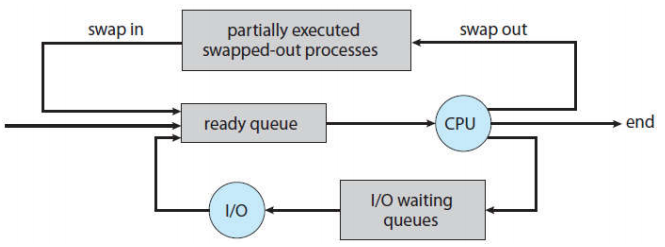 19
Süreç (Process) Planlama
İçerik değiştirme (Context switch) 
Interrupt’lar, CPU’nun yürütmekte olduğu bir görevden  İşletim sisteminin kernel fonksiyonuna geçmesine neden olurlar. 
Bir interrupt gerçekleştiğinde, mevcut konfigürasyon (context) saklanır ve geri dönüldüğünde yeniden aynı içeriğe dönülerek devam edilir. 
Bir process için context, program control block (PCB) içerisinde saklanır.
Context, CPU register’larının değerleri, hafıza yönetim bilgileri, process state bilgisini içerir.
CPU’nun bir process’ten başka bir process’e geçmesine context switch denilmektedir. 
Context switch süresi, bir iş üretilmediği için overhead olarak adlandırılır ve genellikle birkaç milisaniyedir.
20
Konular
Process kavramı 
Process planlama 
Process işlemleri 
Process’ler arası iletişim 
İstemci-sunucu sistemlerde iletişim
21
Süreç (Process) İşlemleri
İçerik açma 
Process’ler dinamik olarak oluşturulurlar ve silinirler. 
Bir process çalışması sırasında birkaç tane başka process’i çalıştırabilir. 
Çağıran process parent, yeni oluşturulan child olarak adlandırılır. 
Bir parent process, child process başlattığında sonlana kadar bekleyebilir veya eşzamanlı çalışmasını sürdürebilir.
22
Süreç (Process) İşlemleri
İçerik açma 
Unix, Linux ve Windows gibi işletim sistemleri, her process için process identifier (pid) değeri atarlar. 
Her process için atanan değer tekildir (unique) ve process’e erişim için kullanılır.
[gungor@ube ~]$ ps -u root
  PID TTY          TIME CMD
    1 ?        00:01:16 init
    2 ?        00:00:00 migration/0
    3 ?        00:00:00 ksoftirqd/0
    4 ?        00:00:00 watchdog/0
24671 ?        00:00:54 sshd
23
Süreç (Process) İşlemleri
İçerik açma 
Bir parent process, yeni bir child process oluşturduğunda; 
Yeni child process de CPU time, hafıza, dosyalar ve I/O cihazları gibi kaynaklara ihtiyaç duyar. 
Parent process, kendi kaynaklarını child process’lere paylaştırabilir 
Veya işletim sistemi tarafından child process’e yeni kaynak tahsis edilebilir.
24
Süreç (Process) İşlemleri
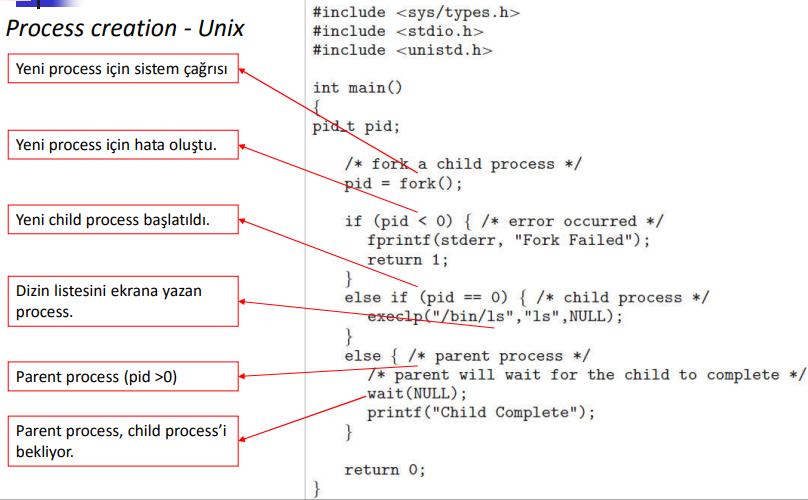 25
Süreç (Process) İşlemleri
İçerik açma - Unix 
Child process exit() ile sonlanıncaya kadar parent process bekler. 
Şekilde parent process’in child process’i beklemesi görülmektedir.
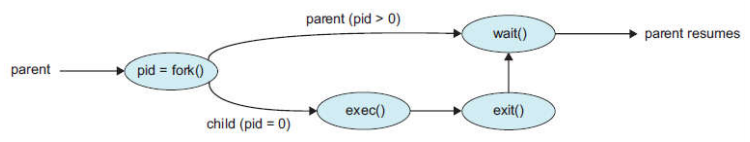 26
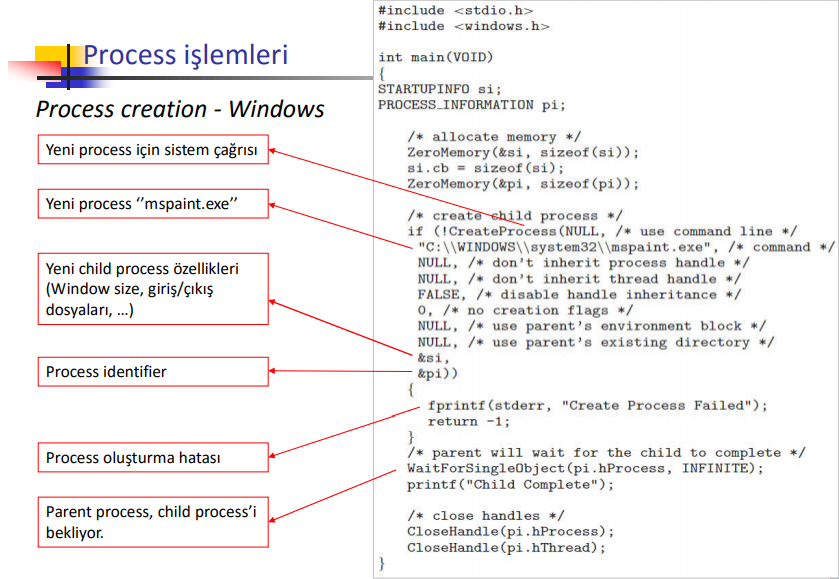 27
Süreç (Process) İşlemleri
Bir process son deyimini çalıştırıp tamamlandığında, exit() sistem çağrısını çalıştırır ve hafızadan silinmesini ister. 
Sonlanan process, parent process’e durum bilgisini gösteren değer (integer) döndürebilir.
exit(); doğrudan, return int; dolaylı sonlandırma yapar.
Bir parent process, child process’in sonlanmasına da neden olabilir (Windows’ta TerminateProcess() sistem çağrısı). 
Child process kaynak kullanım sınırını aştığında, parent process tarafından sonlandırılabilir. 
Child process’in yaptığı işe gerek kalmayabilir. 
İşletim sistemi parent process’i sonlandırdığında child process’lerin de sonlandırılmasını isteyebilir.
28
Konular
Process kavramı 
Process planlama 
Process işlemleri 
Process’ler arası iletişim 
İstemci-sunucu sistemlerde iletişim
29
Süreçler Arası İletişim
Process’ler işletim sisteminde; 
independent process veya cooperating process 
   olarak çalışırlar. 
Independent process’ler diğer process’leri etkilemezler ve onlardan etkilenmezler. 
Cooperating process’ler diğer process’leri etkilerler ve onlardan etkilenirler.
30
Süreçler Arası İletişim
Cooperating process’ler diğer process’leri etkilerler ve onlardan etkilenirler (diğer process’lerle veri paylaşımı yaparlar). 
Information sharing: Paylaşılmış dosyalar üzerinde işlem yapmak gerekebilir. 
Computation speedup: Birden fazla core’a sahip işlemcili bilgisayarlarda, görevler parçalar halinde eşzamanlı yürütülürler. 
Modularity: Sistem parçalar (process’ler, thread’ler) halinde oluşturulabilir ve bu parçalar arasında iletişim yapılabilir. 
Convenience: Bir kullanıcı farklı işleri (müzik dinleme, metin yazma, compile, …) aynı anda gerçekleştirebilir.
31
Süreçler Arası İletişim
Cooperating process’ler shared memory ve message passing modelleri ile veri aktarımı yaparlar. 
Shared memory modeli daha hızlıdır!!! 
Shared memory modelinde, hafızada bir bölge process’ler arasında paylaştırılır. 
Message passing modelinde, process’ler arasında mesaj ile veri gönderilir.
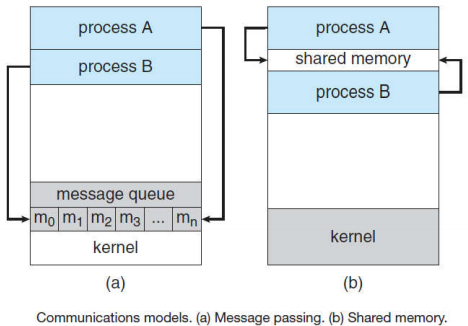 32
Süreçler Arası İletişim
Dersimizde C dili temelli olarak; 
Message passing için MPI
Shared memory için OpenMP
   kütüphanelerini göstereceğim.
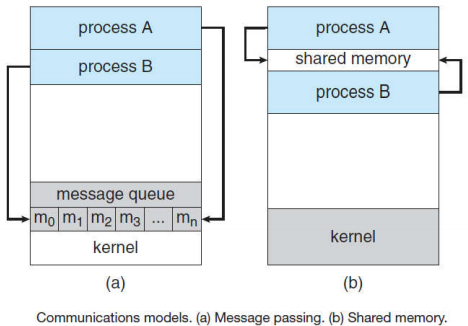 33
Süreçler Arası İletişim
Paylaşımlı bellek (Shared memory) 
Shared memory modelinde; 
Üretİci (producer) veriyi oluşturur ve paylaşılmış hafıza alanına yazar, 
Tüketici (consumer) ise veriyi okuyarak kullanır. 
Örneğin: Compiler, bir programı derler ve assembly kod üretir, assembler bu kodu alır ve object kod üretir, loader ise bu kodu giriş olarak alır. 
Mesaj geçişte kullanılan buffer, dizi şeklinde oluşturulur (dairesel bağlı liste kullanılabilir). 
Bir değişken sonraki boş yeri, 
Bir değişken ise ilk dolu yeri gösterir.
34
Süreçler Arası İletişim
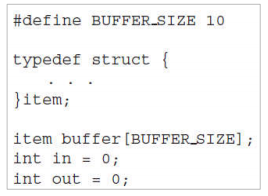 Paylaşımlı bellek (Shared memory)veri yapısı ve program örneği
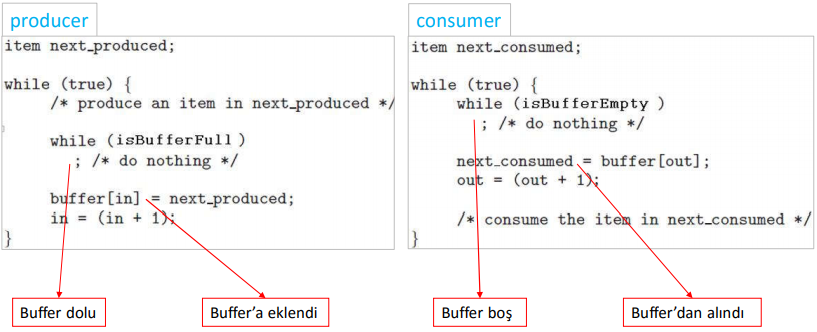 35
Süreçler Arası İletişim
Mesaj geçişli (Message passing) 
Message passing modeli, dağıtık ortamlardaki process’lerin (örn. chat programı) iletişiminde faydalıdır. 
Message passing modelinde en az iki işlem tanımlanır: 
send(message) 
receive(message) 
Mesaj boyutları sabit uzunlukta veya değişken uzunlukta olabilir. 
Process’ler birbirlerini doğrudan isimleriyle adresleyerek mesaj gönderirler: 
send(P, message) // P process’ine mesaj gönderilir. 
receive(Q, message) // Q process’inden mesaj alınır.
36
Konular
Process kavramı 
Process planlama 
Process işlemleri 
Process’ler arası iletişim 
İstemci-sunucu sistemlerde iletişim
37
İstemci-sunucu sistemlerde iletişim
Soketler 
Bir soket iletişim için uç noktayı (process) tanımlar. 
Bir ağ üzerinde haberleşen iki process’in her biri bir sokete sahiptir. 
Bir soket, IP adresi ve port numarasıyla tanımlanır. 
Sunucu, bir portu dinleyerek gelen istekleri bekler. 
Sunucuya bir istek geldiğinde alır ve gerekli işlemleri başlatır. 
FTP, HTTP gibi protokoller ayrılmış port numaralarına sahiptir (HTTP için 80, FTP için 21).
38
İstemci-sunucu sistemlerde iletişim
Soketler 
Bir host üzerindeki;
Tüm process’ler için bağlantıların tekil olması zorunludur. 
Tüm process’ler için işletim sisteminin atadığı port numaraları da farklı olmak zorundadır.
Örneğin:
IP adresi 146.86.5.20 olan istemci host üzerindeki process port numarası olarak1625’e sahip olsun. 
Bağlanılan web sunucu 161.25.19.8 IP adresine ve sunucu process 80 port numarasına sahip olsun. 
Soket çiftleri (146.86.5.20:1625)ile (161.25.19.8:80) olacaktır.
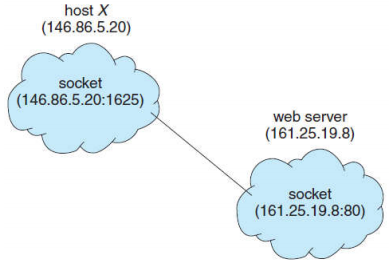 39
İstemci-sunucu sistemlerde iletişim
Soketler 
Soketler arasında iki tür bağlantı yapılmaktadır: 
Connection-oriented güvenilir (reliable) 
Connectionless güvenilmez (unreliable) 
Reliable iletişim TCP (Transmission Control Protocol) ile, 
Unreliable iletişim ise UDP (User Datagram Protocol) ile gerçekleştirilir. 
Java programlama dilinde TCP bağlantısı Socket sınıfı ile, UDP bağlantısı DatagramSocket sınıfı ile gerçekleştirilir.
40
İstemci-sunucu sistemlerde iletişim
Soketler 
Devam slayttaki örnekte sunucu 6013 portunu dinliyor. 
İstemcilerden gelen isteklere tarih ve saat bilgisini cevap olarak gönderecektir. 
Sunucu ServerSocket nesnesi oluşturarak accept() metodu ile 6013 portunu dinlemektedir. 
PrintWriter nesnesi bir sokete print() veya println() metotları ile yazma işlemi yapar. 
İstemci process, sunucu process ile belirlenmiş port üzerinden bağlantı yapar. 
İstemci Socket nesnesi oluşturur ve 127.0.0.1 IP adresinden 6013 portu ile bağlantı yapar. 
127.0.0.1 IP adresi loopback olarak adlandırılır ve kendisini gösterir.
41
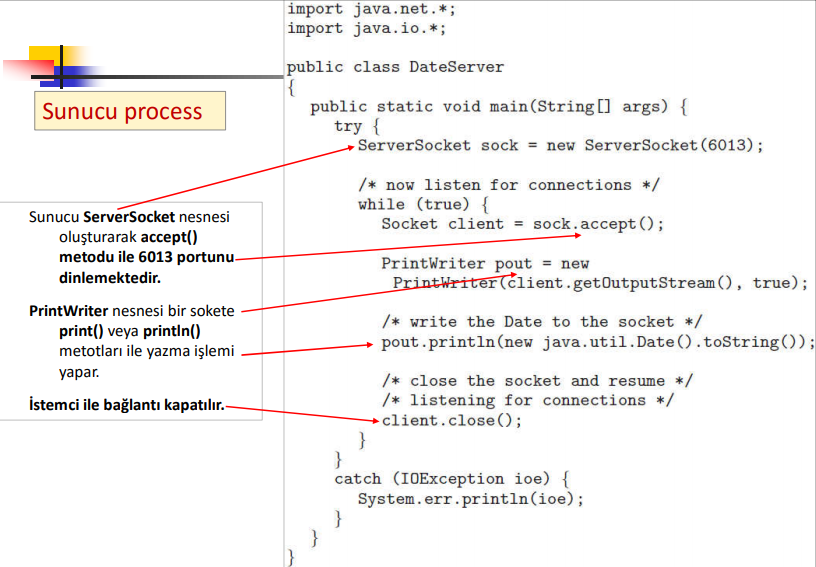 42
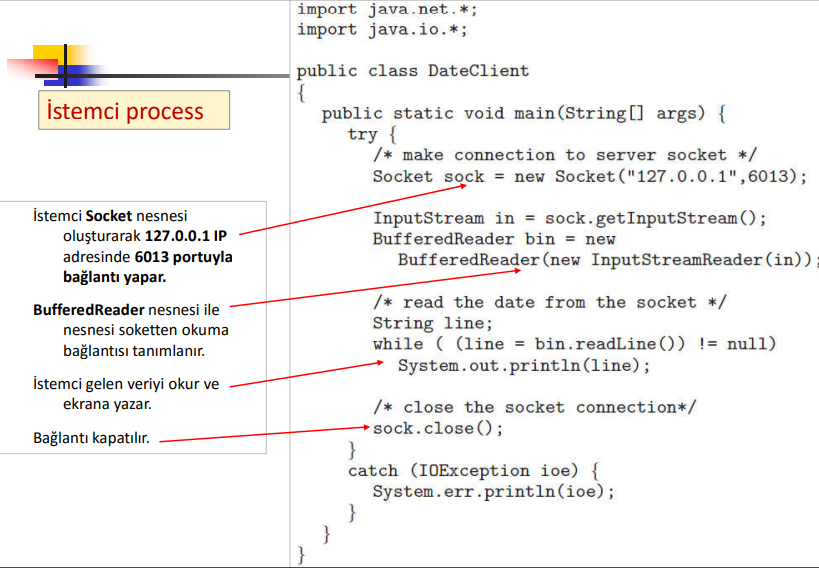 43
MPI ile Programlama
Dr. Cengiz Güngör
44
MPI (Message Passing Interface)
Mesaj aktarma kütüphanesi geniş kullanım ve platform bağımsızlık amaçlanarak akademiler ve endüstriyel ortakları ile geliştirildi.
Başlangıçta temel rutinler tanımlanmış, asıl gerekli uygulamalar yapılmamıştır.
Şu an pek çok uygulama programcılar tarafından geliştirilmiştir ve ücretsiz olarak bulunabilmektedir.
45
Kütüphane Komutları ile Mesajlaşma Kavramı
Bilgisayar 2
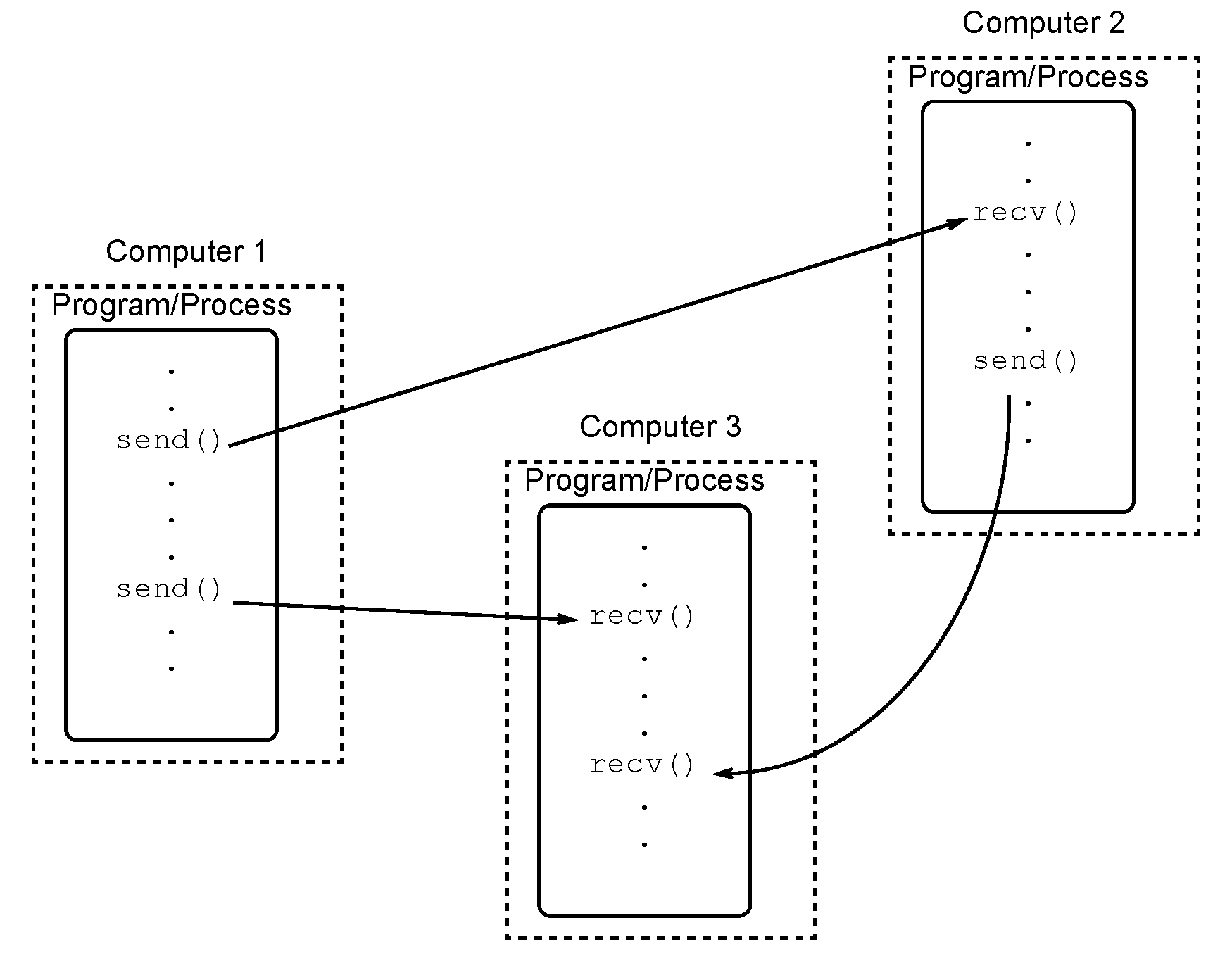 Bilgisayar 1
Bilgisayar 3
46
Bilgisayarlarda Kurulu Olan, Sanal Makine Şeklinde Arka Planda Çalışan Süreçlerin Mesajlaşması
İş istasyonu
Arka plan süreci
Her bilgisayarda bir çoksüreç çalışabilir.
Uygulama
Mesajlar ağ üzerinden yollanır.
İş istasyonu
İş istasyonu
Uygulama
Uygulama
.
47
Tek Program Çoklu Veri( Single program, multiple data (SPMD) )
Aynı program, her bir işlemciye uygun olarak derlenip, çalıştırılır.
Kontrol ifadeleri hangi işlemcinin hangi parçayı çalıştıracağını belirler.
Kaynak
dosya
En temel MPI tekniği
İşlemciye uygunderlenmiş uygulamalar
48
İşlemci 0
İşlemci p-1
Kalıcı (static) Süreç Yaratma
Tüm uygulamalar birlikte başlarlar.

İçlerinden birisi derlenmiş programları başlatınca süreçleri açar.

Normal MPI tarzında işler yürür.
49
Kontrol İfadeleri
MPI içinde, sıfır değerinden başlayan ve süreçlerin hangi mesajlaşma gurubunda olduğunu belirten "rank" (rütbe/derece) ismi verilen bir tamsayı vardır.
IF komutu ile süreçler hangi program parçasıyla çalışacaklarını belirlerler.
Örneğin:
	if (rank == 0) ...		/* 0 sen bunu yap */;
	if (rank == 1) ...		/* 1 sen bunu yap */;
		.
		.
		.
50
Sahip-Köle (Master-Slave) Yaklaşımı
Hesaplama işi usta-çırak veya sahip-köle tarzı oluşturulur ve çalışır. 
Süreçlerden birisi (master), kuralları koyar, diğerleri (slaves) ise değişik veriler üzerinde kendi işlerini yaparlar.

	if (rank == 0) ...	/* master sen bunu yap */;
	else ... 		/* diğerleri bunu yapsın */;
51
MPI Rutinleri
6 temel MPI fonksiyonu şöyledir:
MPI_Init 		– MPI ortamını açar.
MPI_Finalize 	– MPI ortamını kapatır.
MPI_Comm_size	– Kaç süreç paralel   				   çalışacak bulur.
MPI_Comm_rank	– Bize verilen "rank" 				   değerini bulur. 
MPI_Send 		– Veri yollama
MPI_Recv 		– Veri alma
52
Temel Veri Tipleri (C Dili)
MPI_CHAR
MPI_SHORT
MPI_INT
MPI_LONG
MPI_UNSIGNED_CHAR
MPI_UNSIGNED_SHORT
MPI_UNSIGNED
MPI_UNSIGNED_LONG
MPI_FLOAT
MPI_DOUBLE
MPI_LONG_DOUBLE
Signed Char
Signed Short Int
Signed Int
Signed Long Int
Unsigned Char
Unsigned Short Int
Unsigned Int
Unsigned Long Int
Float
Double
Long Double
Temel Noktadan Noktaya Mesaj Yollama ve Alma
Bir mesajın süreçler arasında send() ve recv() çağrımları ile gönderilmesi:
Süreç 1
Süreç 2
x
y
Verinin hareketi
send(&x, 2);
recv(&y, 1);
Anlatım  amaçlı  bir  formattır,(asıl  format  birazdan  gelecek)
54
MPI_Send() ve MPI_Recv() Komutları İle Mesaj Geçişi
rank=1 olan süreç
rank=2 olan süreç
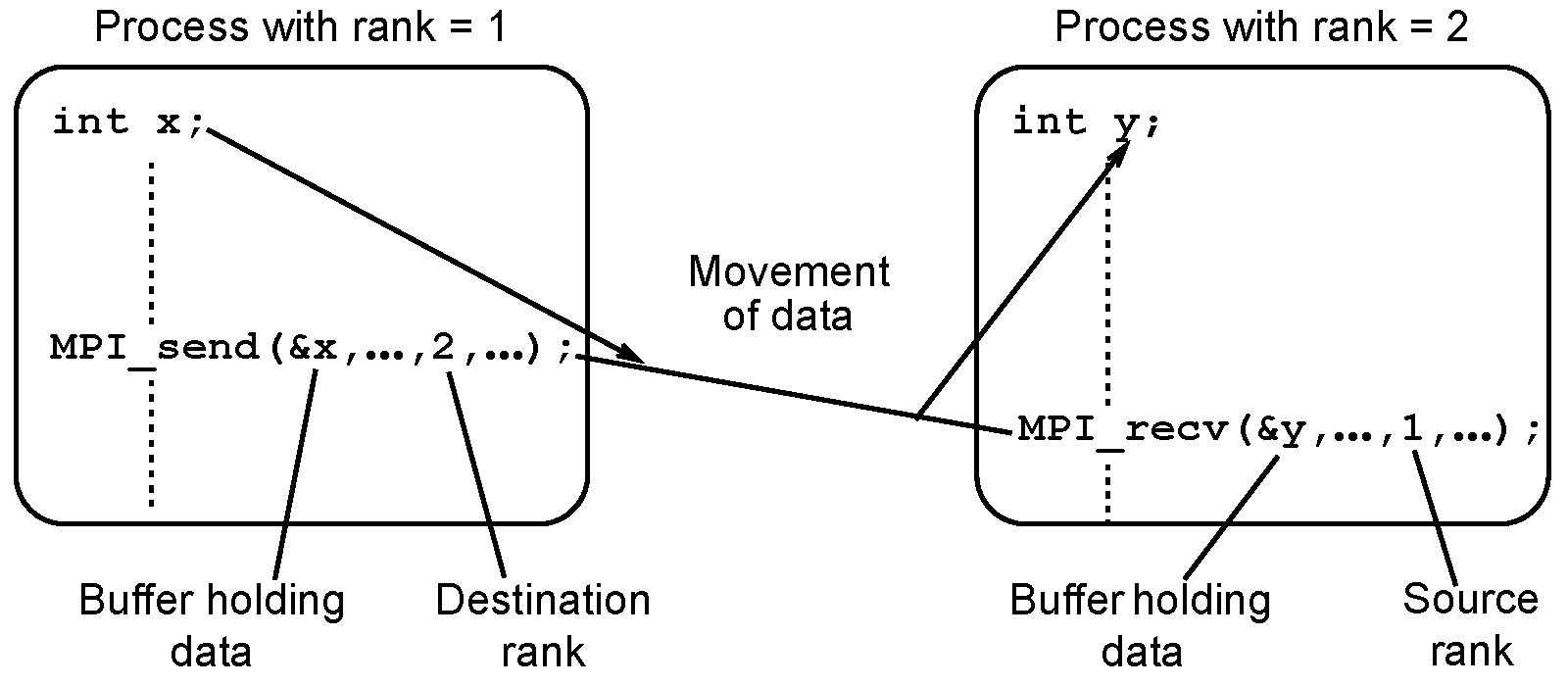 S
Verinin hareketi
R
Veriyi tutan tampon bellek
Hedef rank
Veriyi tutan tampon bellek
Kaynak rank
Süreç-1 kendi x değerini, Süreç-2'ye aktarmış olur.
55
MPI_Send() ve MPI_Recv() 'lerin Anlamı
"bloklanma": MPI'de bir program parçasının (rutinin) sonlanması için üzerine aldığı tüm işlerinin bitmesini beklemesi anlamına gelir.
Sonlanmanın ardından, kullanılan her yerel değişken mesaj transferini etkilemeden değiştirilebilir.
MPI_Send() ve MPI_Recv() metotlarının farklı sürümleri vardır, herbiri farklı anlama gelir.
56
MPI_Send() ve MPI_Recv() 'lerin Anlamı
MPI_Send() – Mesaj yollanana dek bloklanır, mesaj tümüyle ağa aktarıldığında kendi işine devam eder. Ama acaba mesaj yerine vardı mı? Önemli değil sürecimiz mesajının güvenle yollandığına inanır. 
MPI_Recv() – Mesaj gelene dek burada bloklanırız. Mesaj geldiğinde ve veriler içeriye aktarıldığında işe devam edilir.
57
Mesaj Etiketi (Tag)
Yollanan mesajları birbirlerinden ayırmaya yarayan mesaj tipini verir.

Etiket mesajla birlikte taşınır.

Beklenen mesaj, özel tipte bir mesaj değilse, bir yıldız etiketi kullanılabilir. Aksi taktirde recv() sadece send() aracılığıyla yollanan belli bir tipte mesajı bekler.
58
Mesaj Etiketi Örneği
5 etiketi ile bir x mesajını kaynak süreçten hedef sürece yollayıp, hedefte y üzerine kaydetmek:
Süreç 1
Süreç 2
x
y
Verinin hareketi
send(&x,2,
5
);
recv(&y,1,
5
);
1 numaralı süreçten 5 tipinde etiketli bir mesaj bekliyor.
59
Güvenli Olmayan Mesaj Geçişi Örneği
Süreç 0
Süreç 1
Hedef
send(…,1,…);
Kaynak
send(…,1,…);
lib()
(a) Planlanan davranış
recv(…,0,…);
lib()
recv(…,0,…);
Süreç 0
Süreç 1
send(…,1,…);
send(…,1,…);
lib()
(b) Olası bir davranış
recv(…,0,…);
lib()
recv(…,0,…);
60
MPI Çözümü “İletişimciler”
Bir iletişim etki alanı (domain) tanımlanır.
Sadece izin verilen bir grup süreç birbirleriyle haberleşebilirler.

Kütüphanelerin iletişim alanları kullanıcı programlarının alanlarından ayrı tutulabilirler.

Tüm uçtan-uca (bire-bir) bağlantılarda ve bir grup içinde MPI mesaj geçişleri yapılabilir.
61
Varsayılan İletişimci: MPI_COMM_WORLD
Uygulama içinde hazır gelmektedir, yeni bir tane açmadan tüm süreçler bunu kullanılabilirler.

Yeni iletişimci formları oluşturmak için bir set MPI rutini bulunmaktadır. 

Bir iletişimci içinde süreçler ortak bir “rank” değerine sahiptirler.
62
SPMD Hesaplamalı Modelin Kullanımı
main (int argc, char *argv[]) {
	MPI_Init(&argc, &argv);
	MPI_Comm_rank(MPI_COMM_WORLD, &myrank); /* rank */
	if (myrank == 0)
		master();
	else
		slave();
	MPI_Finalize();
	}

Patron master() ve işçiler slave() metotlarını çağırır.
63
Bloklanan Send Komutu Parametreleri
MPI_Send(buf, count, datatype, dest, tag, comm)
Yollanacak tamponbelleğin adresi
Veri tipi
Mesaj etiketi
Yollanacak elemansayısı
Hedefin "rank"değeri
İletişimci
64
Bloklanan Recv Komutu Parametreleri
İletişimci
MPI_Recv(buf, count, datatype, src, tag, comm,  								    status)
Alınacak tamponbelleğin adresi
Veri tipi
Mesaj etiketi
Alınacak elemansayısı
Kaynağın "rank"değeri
İşlem sonucunundurum değeri
65
Örnek
Bir x tamsayısının süreç-0'dan süreç-1'e yollanması:

/* rank değerim nedir ? */
MPI_Comm_rank(MPI_COMM_WORLD,&myrank); 								
if (myrank == 0) {
	int x;
	MPI_Send(&x, 1, MPI_INT, 1, msgtag, MPI_COMM_WORLD);
} else if (myrank == 1) {
	int x;
	MPI_Recv(&x, 1, MPI_INT, 0, msgtag, MPI_COMM_WORLD,  	     &status);
}
66
Örnek MPI Programı: "Hello World"
#include <stddef.h>
#include <stdlib.h>
#include <stdio.h>
#include <string.h>
#include "mpi.h"
void main(int argc, char **argv ) {
char message[20];
int i,rank, size, type=99;
MPI_Status status;
MPI_Init(&argc, &argv);
MPI_Comm_size(MPI_COMM_WORLD,&size);
MPI_Comm_rank(MPI_COMM_WORLD,&rank);
if(rank == 0) {
	strcpy(message, "Hello, world");
	for (i=1; i<size; i++)
	    MPI_Send(message,13,MPI_CHAR,i,type,MPI_COMM_WORLD);
} else 
	MPI_Recv(message,20,MPI_CHAR,0,type,MPI_COMM_WORLD,&status);
printf( "Message from process =%d : %.13s\n", rank, message);
MPI_Finalize();
}
67
Örnek MPI Programı: "Hello World"
Patron süreçten (rank = 0) “Hello World” mesajı diğer süreçlere (rank != 0) yollanır. 
Ardından herkes (patron dahil) println komutu çalıştırır.
MPI'de, standart çıktı kullanıcı ekranlarına basılır, aynı bilgisayarda çalışan süreçler için çıktı ise şu şekildedir:
	Message from process =1 : Hello, world
	Message from process =0 : Hello, world
	Message from process =2 : Hello, world
	Message from process =3 : Hello, world
	... 
Sonuç çıktı hep karışık olacaktır, çünkü süreçler farklı sırayla yaratılır ve/veya biterler.
68
Örnek: Producer/Consumer
#include <stddef.h>
#include <stdlib.h>
#include <stdio.h>
#include <string.h>
#include "mpi.h"

char message[20];
int  type=99;
MPI_Status status;

void producer(int i)
{
  switch (i % 5) {
    case 0: strcpy(message, "Selam,"); break;
    case 1: strcpy(message, "bu mesaj"); break;
    case 2: strcpy(message, "tekrar"); break;
    case 3: strcpy(message, "ve tekrar"); break;
    case 4: strcpy(message, "yollanacaktır."); break;
  }
  MPI_Send(message,strlen(message)+1,MPI_CHAR,1,type,MPI_COMM_WORLD);
}
69
Örnek: Producer/Consumer
void consumer()
{
  MPI_Recv(message,20,MPI_CHAR,0,type,MPI_COMM_WORLD,&status);
  printf( "%s\n", message);
}

void main(int argc, char **argv ) {
  int i,rank, size;
  MPI_Init(&argc, &argv);
  MPI_Comm_size(MPI_COMM_WORLD,&size);
  MPI_Comm_rank(MPI_COMM_WORLD,&rank);
  if (rank == 0) {
    for (i=0; i<30; i++)
      producer(i);
  } else if (rank == 1) {
    for (i=0; i<30; i++)  // Recv adedi <= Send adedi olmalı.
      consumer();         // Aksi takdirde çalışmaz.
  }
  MPI_Finalize();
}
70
Visual Studio Dışında MPI Kodlarını Derlemek ve Çalıştırmak
Visual Studio (VS) ortamı MPI için en uygunu, ancak VS kuramayacaklar veya Linux kullananlar da olabilir.
Linux benzeri ortamlarda ödevleri denemek için MPICH veya MPICH-2 kurulmalıdır.
MPICH veya MPICH-2 Windows'a da kurulabilir.
71
MPICH Komutları
İki temel komut vardır:
mpicc MPI programlarınızı derlemeye yarar.
mpirun MPI programlarınızı çalıştırır.
mpiexec - MPI-2 kullanıyorsanız programlarınızı çalıştırmak için tercih edilmelidir ama mpirun hala mevcuttur.
72
(SPMD) MPI Programını Derlemek ve Çalıştırmak
MPICH için:

MPI'yı başlatmak:     Bir şeye gerek yok.

MPI programları derlemek:
C	için		mpicc -o prog prog.c
C++  için	mpiCC -o prog prog.cpp

MPI programları çalıştırmak:
			mpiexec -n no_procs prog
veya
 			mpirun -np no_procs prog
73
[Speaker Notes: veya]
Programınızı İki Veya Daha Fazla Bilgisayarda Çalıştırmak
“machines” isminde bir dosya yaratın.
Bu özel bir listelerde programımızı koşturacağımız farklı bilgisayarların ismini veya ip-adreslerini tutarız.
İçine makinelerin ip-adreslerini ve açılmasını istediğiniz süreç adedini her bir satırda birisi olacak şekilde yazın. Listeye kendi makinenizi de eklemelisiniz:
Bu dosyalara genelde "machines" veya "hostfile" ismi verilir.
74
Programınızı İki Veya Daha Fazla Bilgisayarda Çalıştırmak
Örnek:
 	# IP ve num_proc (zorunlu degil) 	155.223.40.17  4
	155.223.40.18
		
Satır başında # varsa o satır değerlendirilmez. 
Dosyalarda makine adından sonra bir boşluk vererek, açılacak süreç sayıları da yazılabilir.
mpiexec çalıştırılırken "-machinefile machines" şeklinde parametre olarak bu dosya verilir.
Bu dosyanın ismi verilmezse her şey kendi bilgisayarınızda gerçekleşir.
75
Programınızı İki Veya Daha Fazla Bilgisayarda Çalıştırmak
MPI işleri farklı makinelerde koştursun diye aşağıdaki komutu komut satırında yazarız:
mpiexec -machinefile machines -n 2 prog
prog 2 süreçte çalışacaktır.
Her süreç listedeki bir makinede yürütülecektir.
İlk makine 4 süreç birden açıp, kendine verilen görevi kendi içinde paralelleştirme yapacaktır.
machines içinde 4 yazdık diye.
76
Zaman Ölçümü ile Kontrol
MPI, MPI_Wtime() rutini ile saniye cinsinden zamanı hesaplamanıza yardımcı olur:

	double sure;
	sure = -MPI_Wtime();    
   		 .   		 .
	sure += MPI_Wtime();
77
MSMPI KurulumuDr.Cengiz Güngör
Visual Sudio 2015 MPI KurulumuMichael Puthawala
78
MS-MPI Linkleri
MPI için temel bir kaynak (LLNL dökümanı):
https://computing.llnl.gov/tutorials/mpi/
Bir de daha kısa olan MS-MPI dökümanı:
https://blogs.technet.microsoft.com/windowshpc/2015/02/02/how-to-compile-and-run-a-simple-ms-mpi-program/
MS-MPI indirme sayfası:
https://msdn.microsoft.com/en-us/library/bb524831.aspx
79
mpiexec testi
cmd ekranında mpiexec yazarsanız aşağıdaki gibi bir çıktı vermelidir:

Microsoft MPI Startup Program [Version 8.1.12438.1084]

Launches an application on multiple hosts.

Usage:

    mpiexec [options] executable [args] [ : [options] exe [args] : ... ]
    mpiexec -configfile <file name>
80
Hata verirse aşağıdaki ayarları yapınız
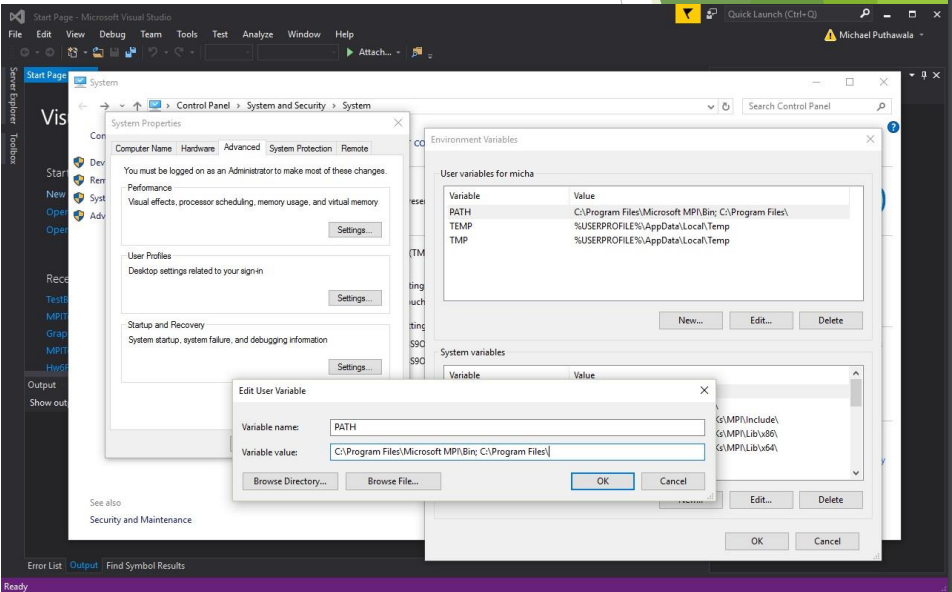 81
MSMPI_BIN, MSMPI_INC, MSMPI_LIB32 ve MSMPI_LIB64 tanımlı olmalı.
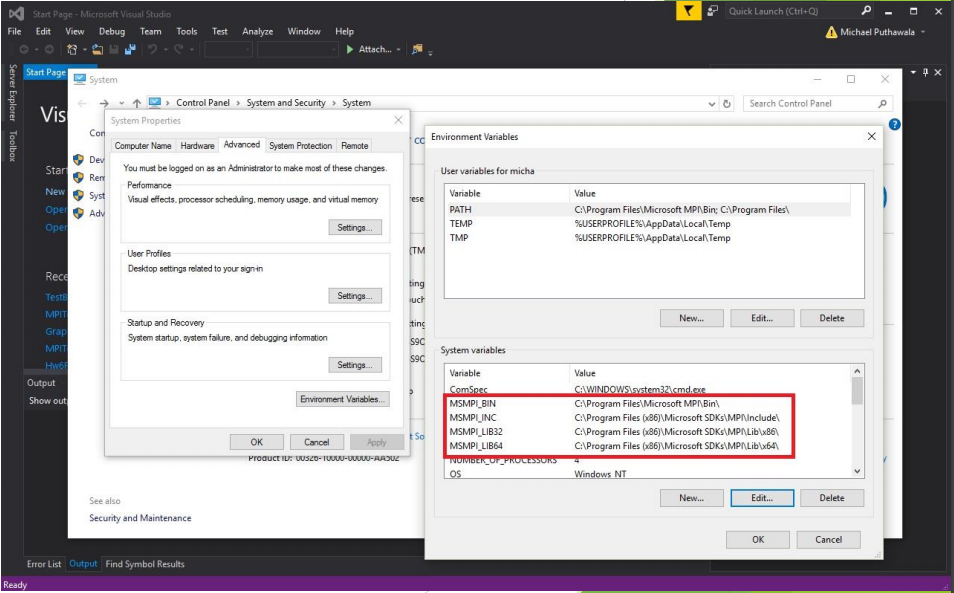 82
Konsol projesi ayarı
Yeni bir C++ ‘Win32 Console Aplication’ açın.
Empty project olsun.
AddNew Item ile Source.cpp ekleyin.
Project -> properties - > Configuration = All Configuration seçilir
Altta C/C++ -> All options seçilir. 
Additional Include Directories altına:
32 bit ise: $(MSMPI_INC); $(MSMPI_INC)\x86 
64 bit ise: $(MSMPI_INC); $(MSMPI_INC)\x64
83
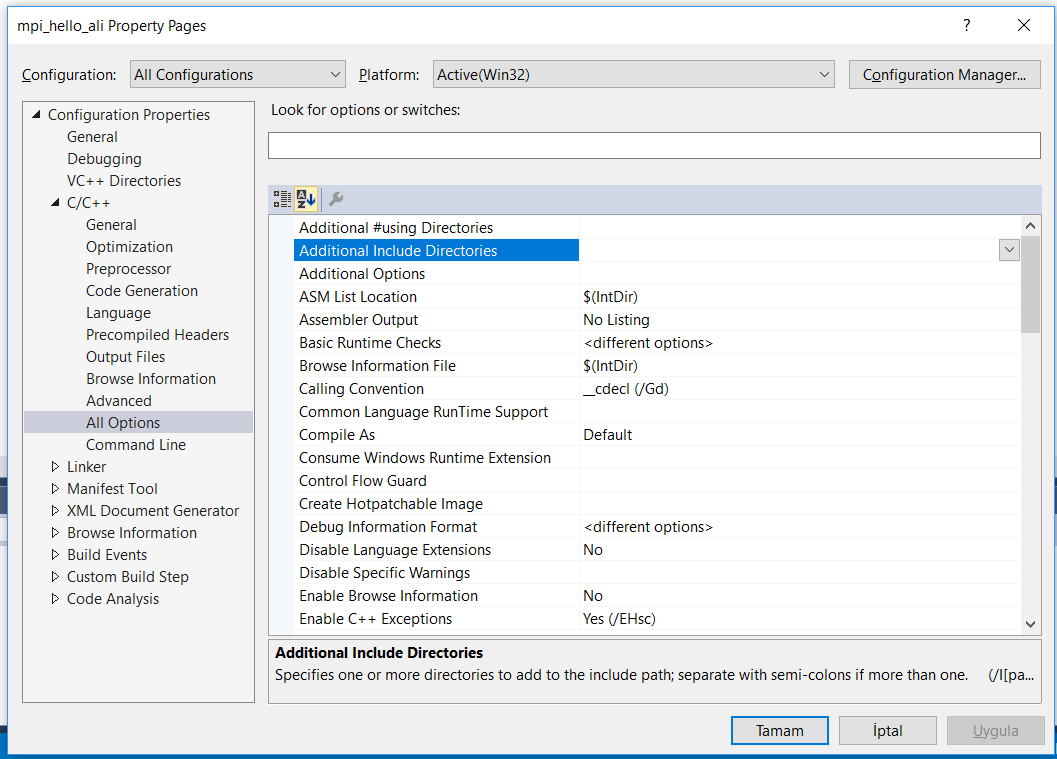 84
Konsol projesi ayarı
Project -> properties - > Linker -> All options 
Additional Dependencies altına:
msmpi.lib; 
Additional Library Directories altına:
32 bitte: $(MSMPI_LIB32) 
64 bitte: $(MSMPI_LIB64) 
Aşağıdaki kodu deneyin, hata vermesin:
#include "mpi.h"
void main(void) {
}
85
Visual Studio içinden çalışmak
Projeleri Build ettikten sonra çalıştırabilmek için, konsol ekranında ‘mpiexec mpitest.exe’ demeliyiz, ya da:
Tools -> External Tools ayarı
Title: MS MPI 
Command: $(MSMPI_BIN)mpiexec.exe
Arguments: $(TargetName).exe
Initial Directory: $(BinDir)
‘Close on exit’ seçili olmasın…
Executable bulunamadı derse ‘Command’ kısmına tam adres verin. ‘C:\Program Files…’
Artık Tools -> MS MPI dersek çalışır.
86
Örnek kodumuz
#include "mpi.h"
#include <stdio.h>

void main(void) {
   int numtasks, rank;
   int rc = MPI_Init(NULL, NULL);
   if ( rc != MPI_SUCCESS ) {
      printf("MPI desteklenmiyor.\n");
      MPI_Abort(MPI_COMM_WORLD, rc);
   }
   MPI_Comm_size(MPI_COMM_WORLD, &numtasks);
   MPI_Comm_rank(MPI_COMM_WORLD, &rank);

   printf("Hello from %d/%d\n", rank, numtasks);

   MPI_Finalize();
}
87
Olası problemler
“mpi.h” bulunamadı hatası.
Projeyi yeniden oluşturun, anlatılan ayarlamaları yaparken eski bilgileri silmemeye dikkat edin.
C++ ve linker’daki linkleri $(MSMPI_XXX) yerine tam adres verin.
_MPI_Comm_Size unresolved external.
C++ ve linker’daki linkleri $(MSMPI_XXX) yerine tam adres verin.
64 bit değil, 32 bit ayarları yapın.
sal.h bulunamadı derse.
C++’daki “Preprocessor Definitions” a MSMPI_NO_SAL ekleyin.
88